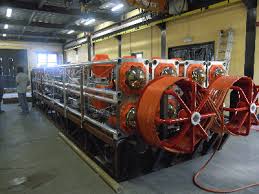 Angelo Orlando
Stato test integrazione
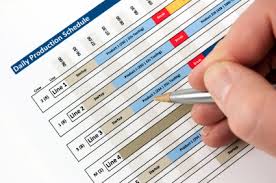 25/09/2014 - Catania
FASI  ESECUZIONE TEST DI FUNZIONAMENTO PIANO


RACK TEST BENCH e STRUMENTAZIONE (OSCILLOSCOPIO-GENERATORI DI FUNZIONI..)

AVVIO SOFTWARE DI TEST, TERASIC, ‘CONSOL4TEST’ E ‘TRIDAS4TEST’

PREPARAZIONE SCHEDA REPORT DA INSERIRE SUL DB

INSERIRIMENTO PIANO DENTRO IL DARK BOX E CONNESSIONE MODULO DI PIANO

ACCENSIONE DI PIANO

TEST DI PRIMA ACCENSIONE
Assorbimento corrente di prima accensione
Test funzionamento base FCM
Test di funzionamento Bussola
Test di funzionamento strumenti seriali esterni
Test funzionamento e acquisizione sorgente acustica

TEST DI FUNZIONEMANTO FEM
Accensione FEMs
Controllo assorbimento
Verifica comunicazione FCM-FEMs

CALIBRAZIONE TEMPORALE 
Preparazione acquisizione dati RAW, accensione OM low voltage
Misura di Caratterizzazione temporale dei Led Beacon
Acquisizione dati sul Rise-Time per statistica risposta LED Beacon
Impostazione alta tensione per la misura temporale dei PMT
Acquisizione RAW data attraverso il Tridas per statistica tempi di propagazione
FASI  ESECUZIONE TEST DI FUNZIONAMENTO PIANO


ACCENSIONE RACK TEST BENCH e STRUMENTAZIONE (OSCILLOSCOPIO-GENERATORI DI FUNZIONI..)
Tutti i componenti del rack e gli strumenti SONO DISPONIBILI
TRANNE:
	Gli splitter calibrati  3 settimane 		=>PDC Giorgio Riccobene
	Interfaccia tra sorgente (LED) e fibra ottica       =>PDC Giulia De Bonis
RACK DI TEST
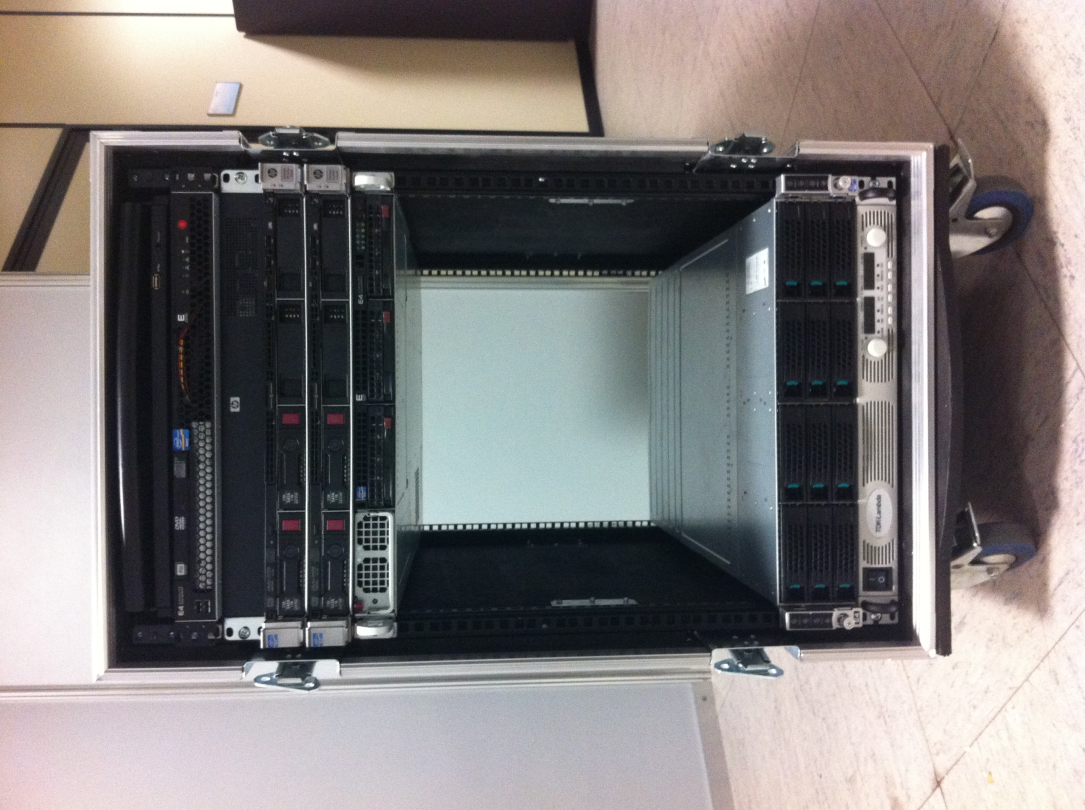 Unita libere per ospitare gli
FCMserver con le schede 
TERASIC, Server disponibili
n.2 Tommaso per test
n.2 Fabrizio per test
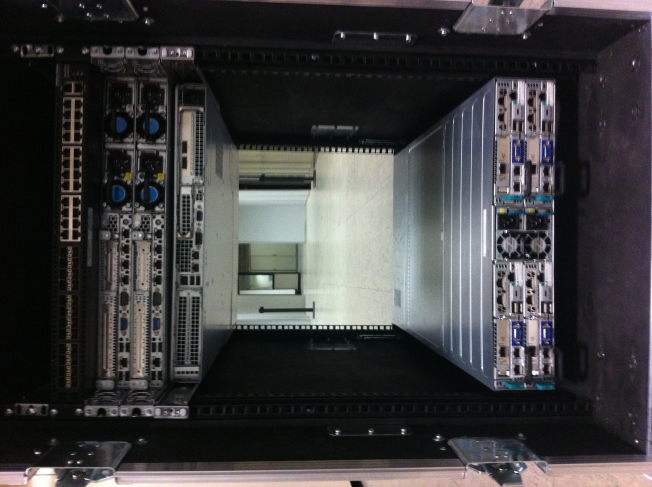 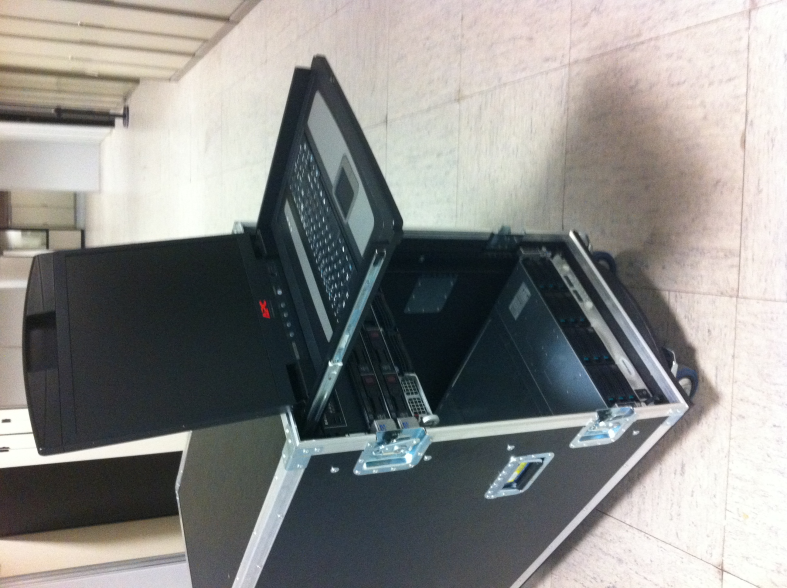 FASI  ESECUZIONE TEST DI FUNZIONAMENTO PIANO


AVVIO SOFTWARE DI TEST, ‘CONSOL4TEST’ E ‘TRIDAS4TEST’ E TERASIC

TERASIC 				             => ….??
TRIDAS 				            => DA TESTARE CON I DATI REALI
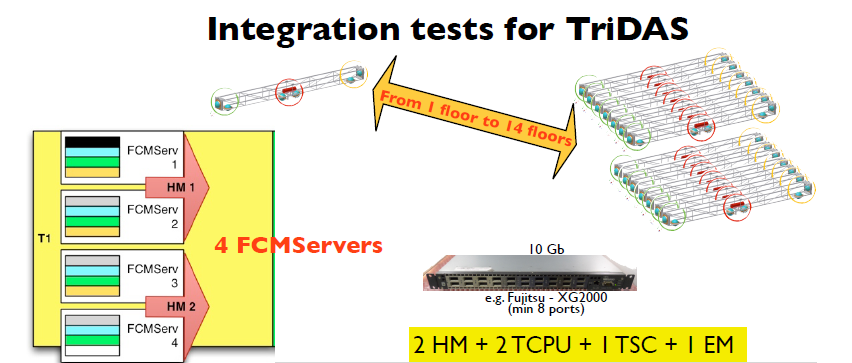 3. CONSOLE

Datamanager: E’ stato implementato la parte di comunicazione verso gli FCMServer
Per effettuare la corretta decodifica si è deciso di implementare un simulatore di dati
FCMServer.

Console: E’ stato implemento in LabView una console dove è possibile visualizzare 
tutti i parametri di piano, questo programma genera anche un file di report ‘Excel Like’
Dove vengono registrati i parametri acquisiti.
E’ stato anche implementato anche una interfaccia dove è possibile inviare i comandi 

Una prima versione pronta per i test	=> DA TESTARE CON I DATI REALI
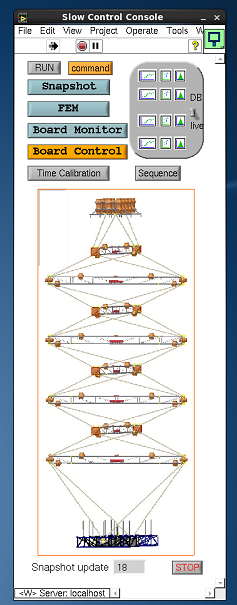 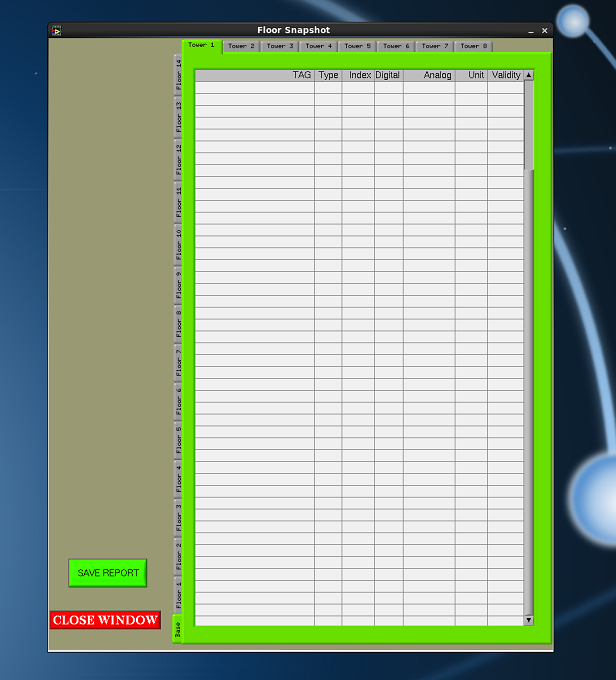 Premendo il pulsante “SAVE REPORT”     viene salvato un file .txt in una cartella dal path predefinito (ovviamente sarà modificato opportunamente nella macchina che ospiterà la console definitiva).
Poiché il file .txt non rispetta le tabulazioni sarà poi opportuno aprirlo con excel o similari!
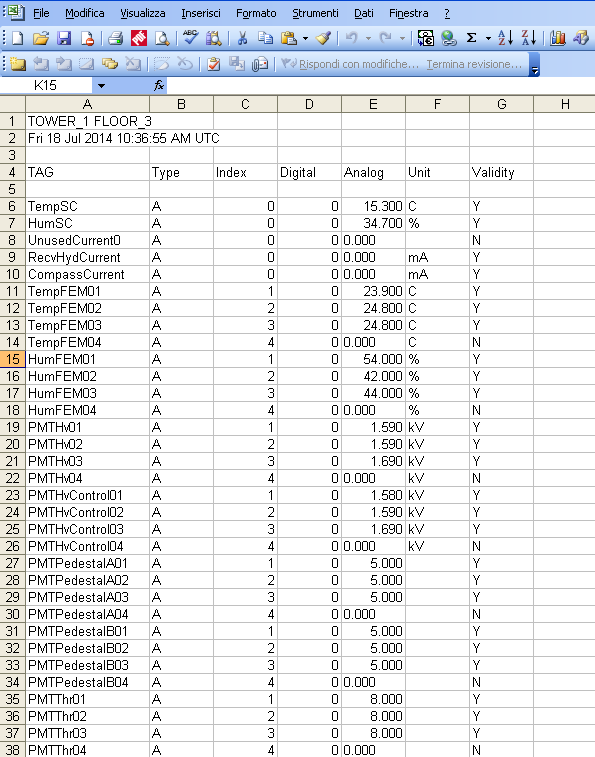 Il file viene salvato con un nome che indica torre, piano e data a cui si riferisce lo snapshot; tutte info che vengono riprese nelle prime righe
FASI  ESECUZIONE TEST DI FUNZIONAMENTO PIANO
PREPARAZIONE SCHEDA REPORT DA INSERIRE SUL DB
ANDREA MIRAGLIA INSIEME A CRISTIANO BOZZA STANNO RACCOGLIENDO LA
LISTA DEI PARAMETRI E PREPARANDO IL DB 		=> PRONTO	 

INSERIRIMENTO PIANO DENTRO IL DARK BOX E CONNESSIONE MODULO DI PIANO
DARK BOX 		  			=> PRONTO
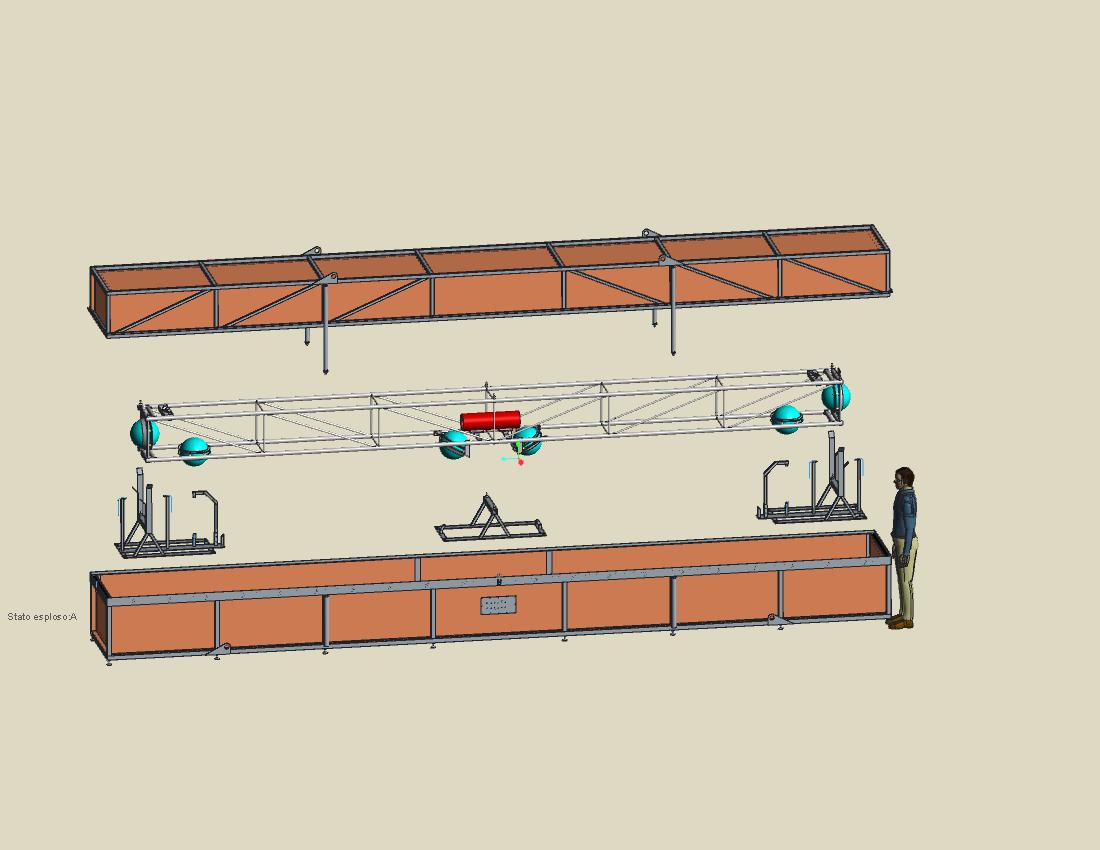 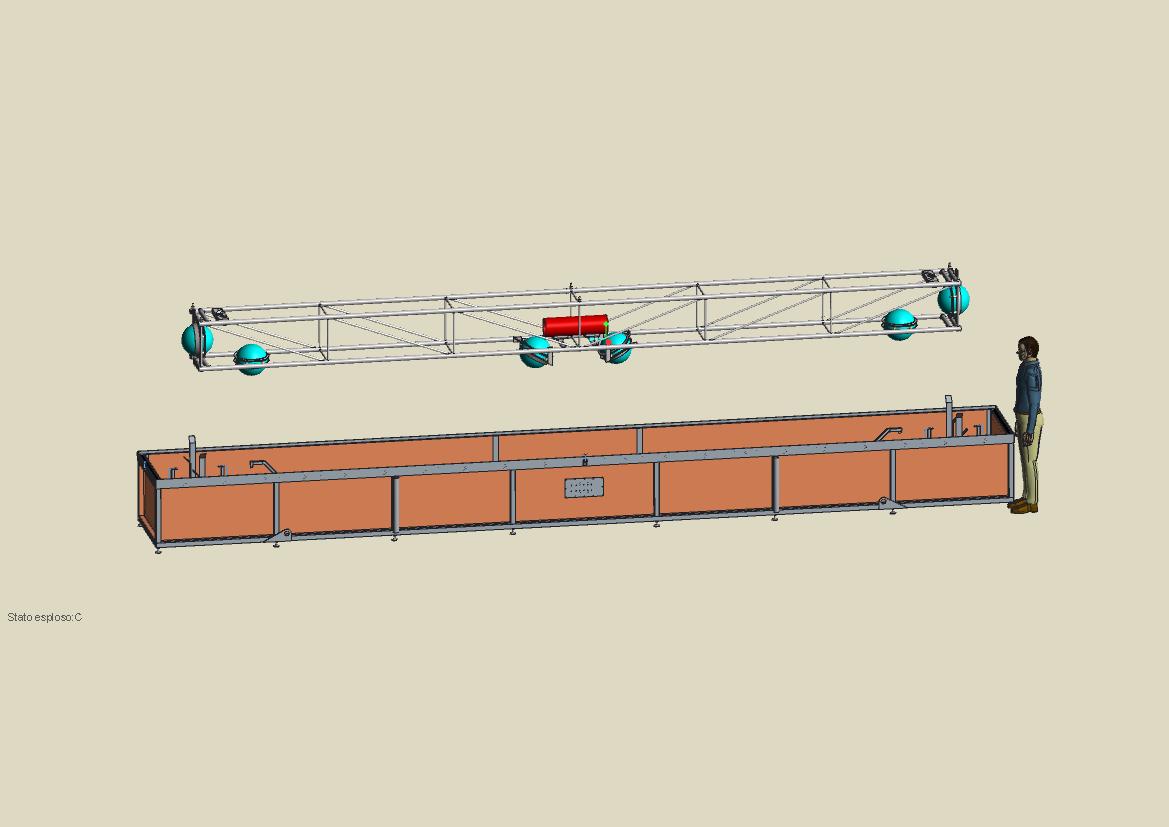 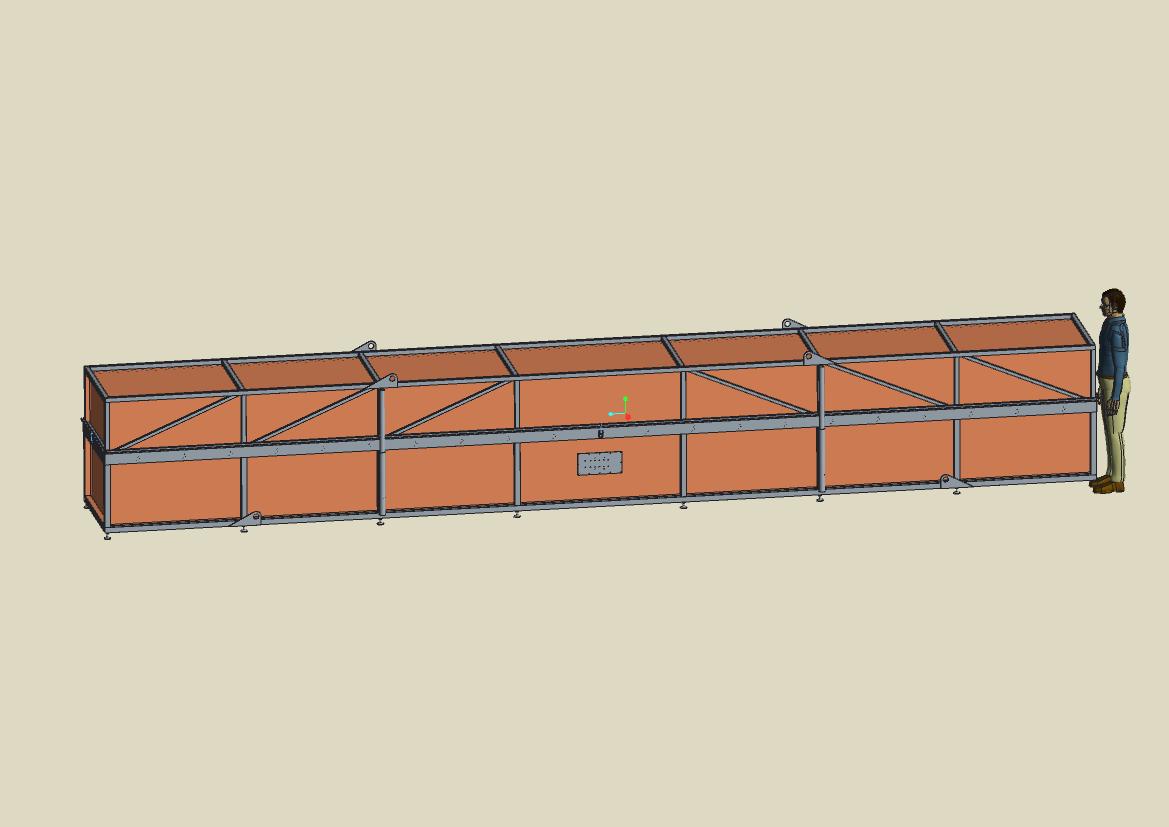 FASI  ESECUZIONE TEST DI FUNZIONAMENTO PIANO




TEST DI PRIMA ACCENSIONE
Assorbimento corrente di prima accensione
Test funzionamento base FCM
Test di funzionamento Bussola		
Test di funzionamento strumenti seriali esterni  	
Test funzionamento e acquisizione sorgente acustica

=> TUTTA STRUMENTAZIONE DISPONIBILE

TEST DI FUNZIONEMANTO FEM
Accensione FEMs			
Controllo assorbimento				
Verifica comunicazione FCM-FEMs

	=> TUTTA STRUMENTAZIONE DISPONIBILE

CALIBRAZIONE TEMPORALE 
Preparazione acquisizione dati RAW, accensione OM low voltage
Misura di Caratterizzazione temporale dei Led Beacon
Acquisizione dati sul Rise-Time per statistica risposta LED Beacon
Impostazione alta tensione per la misura temporale dei PMT
Acquisizione RAW data attraverso il Tridas per statistica tempi di propagazione

MANCANO GLI SPLITTER CALIBRATI E INTERFACCIA CON LED BEACON